EMPLOYABILITY CONFERENCE 2022
Employability: expanding the narrative for a rapidly changing world – continuing the conversation
To create an affordable, calm, creative and collaborative space for students embarking on their higher education journey
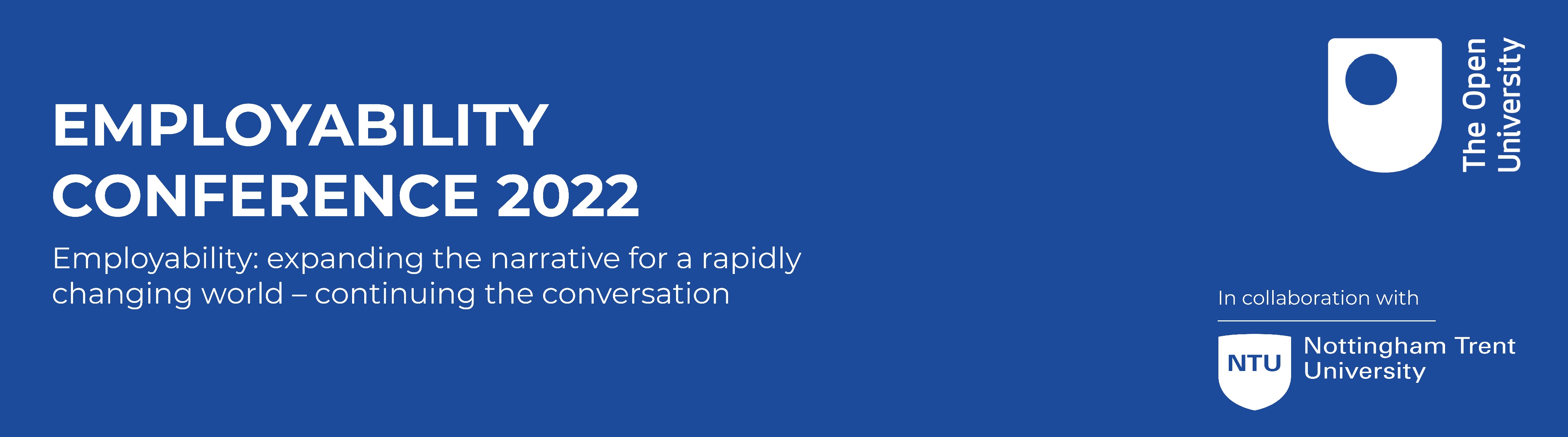 Julia De Meo, Jitse van Ameijde, Bishankar K Sarkar
The Open University and Batayon Pathagar, Bangladesh
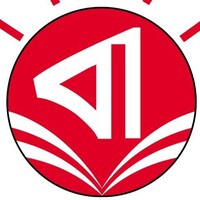 Batayon Pathagar
“To create an affordable, calm, creative and collaborative space for students embarking on their higher education journey”

Julia De Meo 	Batayon Pathagar
Jitse van Ameijde	The Open University
Bishankar K Sarkar 
and students of the 	Batayon Pathagar
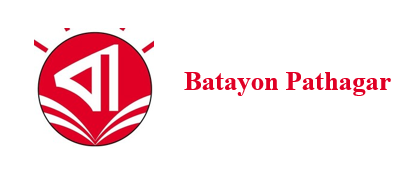 Introduction
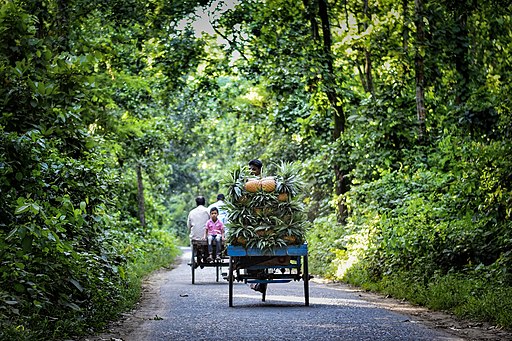 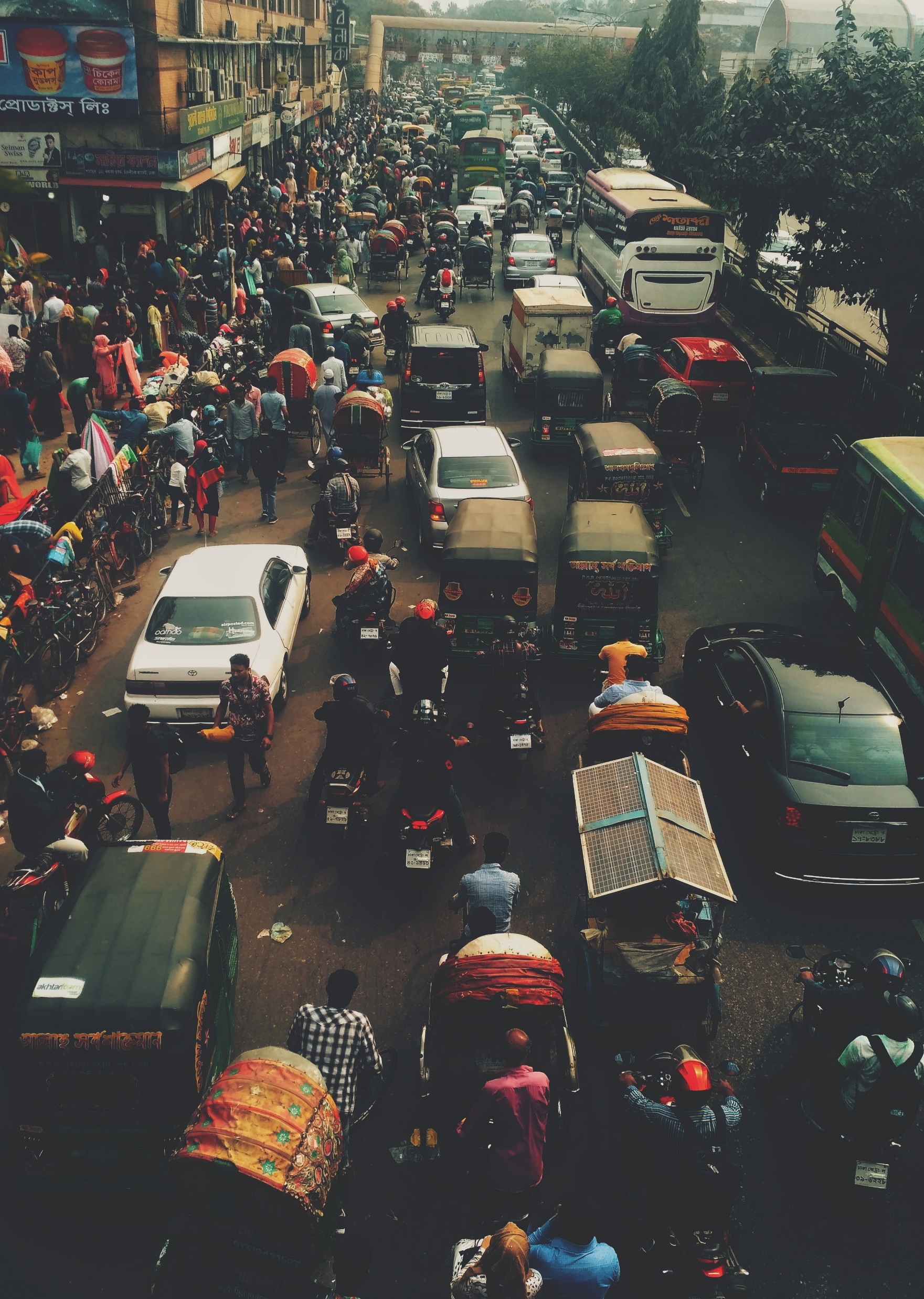 Bangladesh is a country full of vibrancy
Of generosity

Of challenges	

Where good education is hard to come by

Western charity is unreliable and rarely surfaces
Photo by Niloy Biswas on Unsplash
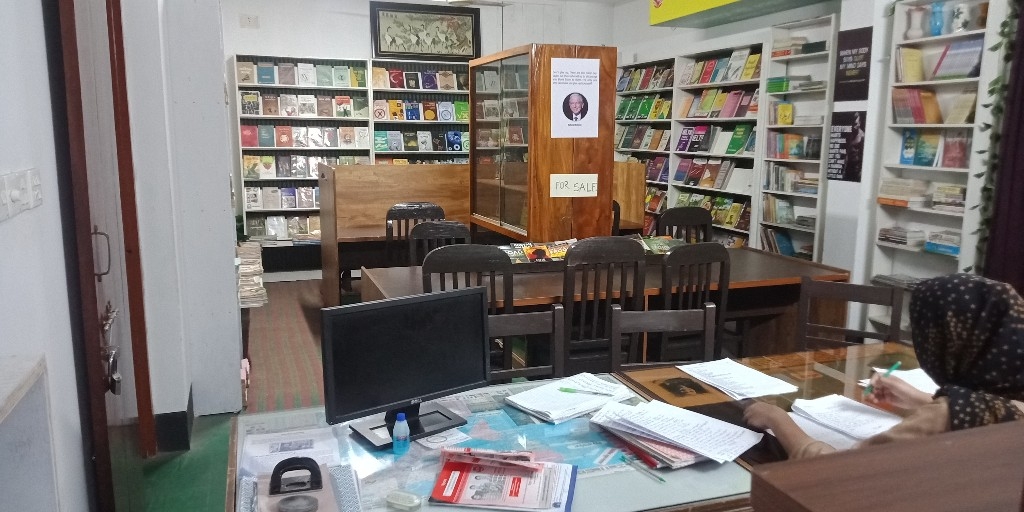 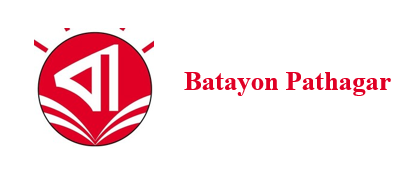 Batayon Pathagar
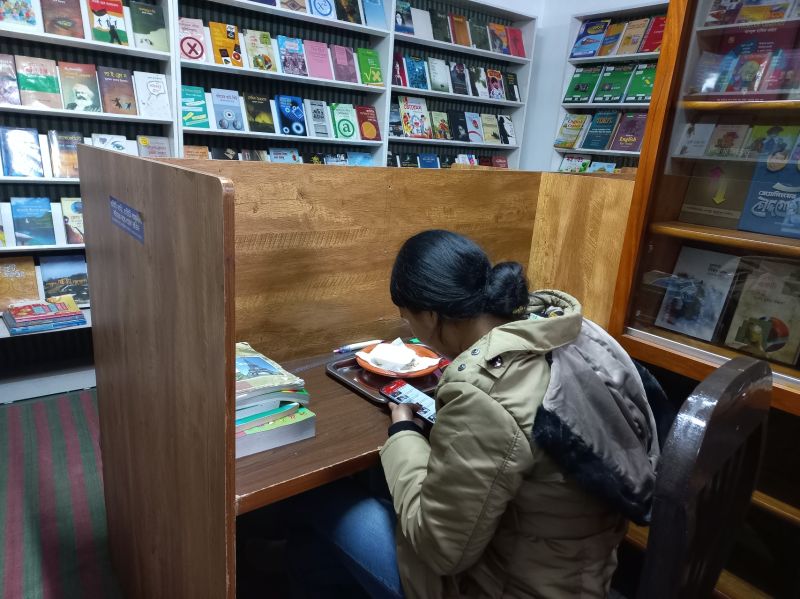 Batayon Pathagar provides over 200 students with educational facilities including some accommodation, access to online and offline materials, a variety of working spaces; a bookshop and café facilities.
Additionally, a rural library school has been opened creating a pathway into study including coding skills.
Batayon Pathagar has been operating in Dogra for over 18 years providing affordability and a unique style of education.
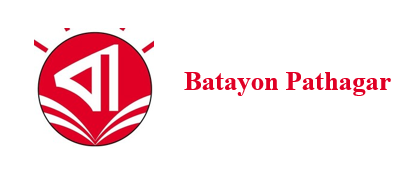 Employability
Students here achieve highly against the OU Employability framework
	
Student success is an important factor at Batayon Pathagar.
Students are encouraged to achieve their educational goals	

Students are encouraged to achieve employment

Students are encouraged to learn a love for reading and learning
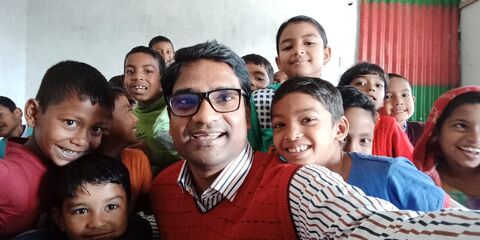 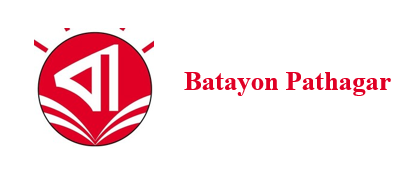 Pedagogy comparison – The OU vs Batayon Pathagar
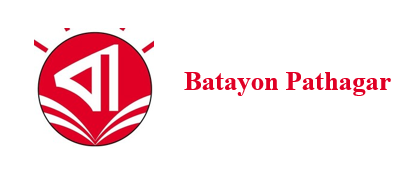 Summary
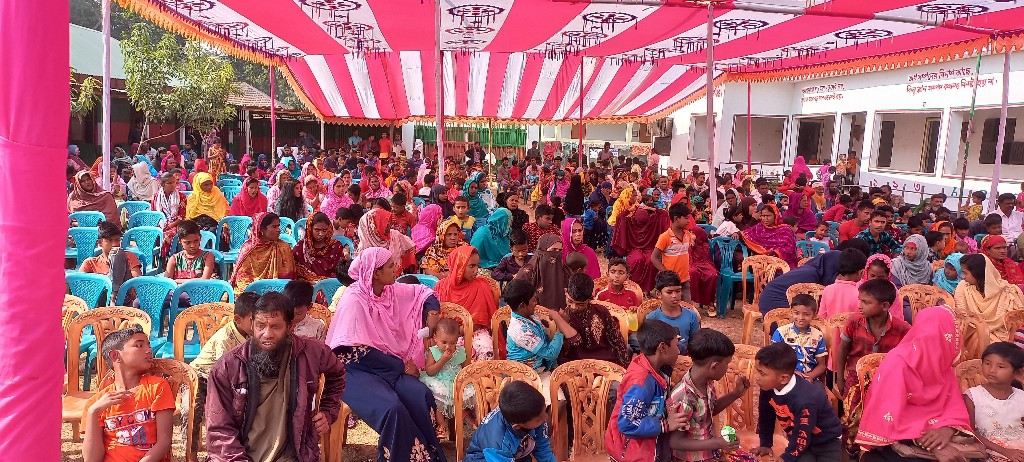 The power of community backing the incredible vision of Bishankar Sarkar enabled the creation of a library school in a rural area making lifelong learning achievable.
THANK YOU
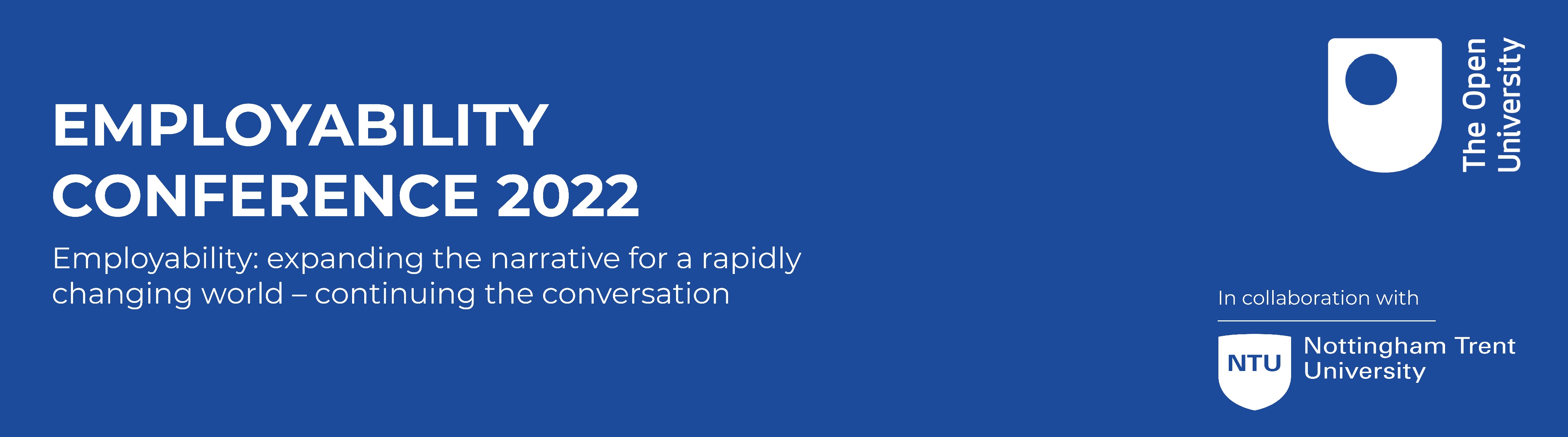